Travel Training Documentation: Facts versus Feelings
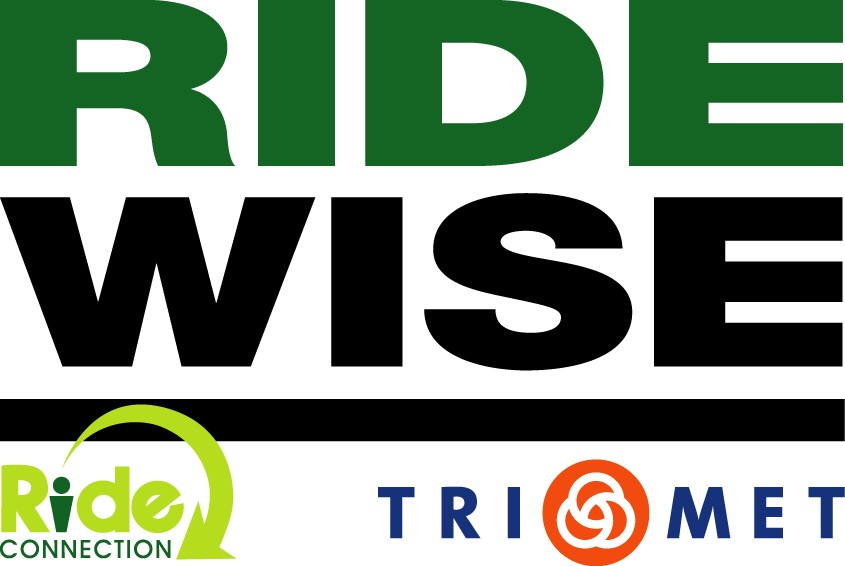 2016 Association of Travel Instruction Annual Conference – St. Paul, MN
Lisa Sempert, Lead Travel Instructor
Mike Mullins, Mobility Director
Documentation isn’t optional. Let’s explore this further…
You can think of documentation as a risk management strategy 
Our society loves to litigate, records can be subpoenaed
Documentation helps solidify a training plan, keep trainers on task
Helps ensure objectives are kept, goals are met
Adds a layer of professionalism to you program
Items that prompt documentation…
Referral – type and origin
Initial Contact – making the first call
Initial Interview – the assessment
Route & Scout – Barrier Analyses
Individualized Travel Training Plan
Travel Training – progress notes
Shadowing - observation
Exit type - Successful, Unsuccessful, Incomplete
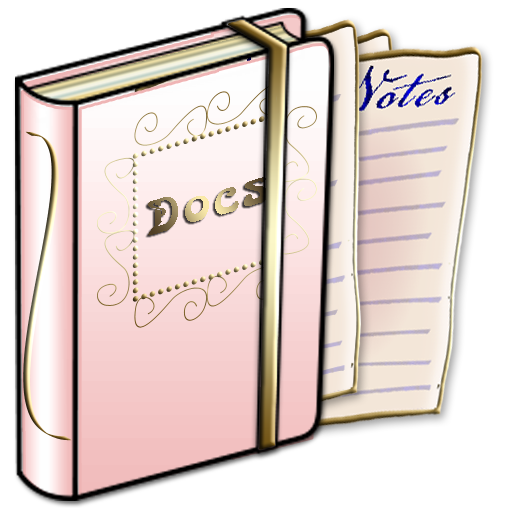 Travel Training – writing progress notes
Objective vs Subjective as it relates to Travel Training

Objective – a perspective based on facts, free of your opinions, feelings and emotions
Subjective – a perspective based on your opinions, feelings and emotions
Compare and Contrast
Objective
Subjective
During training today, Gladys demonstrated she is now able to execute her trip to her favorite tattoo parlor independently from start to finish.  She will be exited successfully from travel training.
While we were out training today, Gladys really seemed like she could take the trip to her favorite tattoo parlor on her own.  I think she did a good job and should be good to go.
Tips to writing progress notes
Be specific/explicit
Avoid exaggerations (e.g. very, really, always, never)
Leave out opinions, viewpoints (e.g. I think, I believe, in my opinion). These statements may emphasize your opinions rather than the evidence demonstrated by the customers behaviors and actions
Goals- Documenting the experience as it happens
Each training progress note ought to represent a “chapter” in the “story” of the customer’s training experience
Each entry ought to reflect the progress being made
Describe the environment to support the “work around” for the customer’s barrier for independent travel which, in turn, supports the training goals/objectives
Goal/objective: wayfinding skills
Work around: identifying street names, landmarks
Closing notes- Indicate the direction the training is headed (e.g. “training will continue”, “customer reported/stated/indicated she feels comfortable/confident in making the trip independently”, “customer has demonstrated the ability to…”
Examples of travel training progress notes
I met Ian at the SMART 2X bus stop at Civic Drive for training to Goodwill in Portland.  We reviewed the trip plan and I provided him with a SMART ticket.  We boarded the 2X to Barbur TC when it arrived.  We got off at the transit center and he walked directly to the 94 bus stop.  We boarded the bus when it arrived.  Ian was attentive as we entered downtown.  He signaled for his stop after 6th & Oak and we got off the bus at 6th & Burnside. Ian led the way to 5th & Pine and identified bus 4 to Gresham.  We boarded and Ian signaled for the stop at 7th & Clay.  He recognized his error and signaled for the next stop at Harrison.  We got off the bus and agreed to meet at 4:30 for the return trip.  Ian walked to his destination independently.
Example two:
I met with Chris in front of the school. Talked about trip taking the first bus to the transit center - then a second bus to Free Geek. I gave Chris a ticket and instructions on how to pay fare we also worked on using transit tracker via text. We talked about how long the ticket is good for.  Located bus 4 by looking at the bus stop sign. Talked to Chris about where to pull cord - he said after turning right on 7th and seeing the weird painted buildings and red rain cover - Walk down Clay or Market (away from elephants) to 10th - turn right to Free Geek. We walked around the area to get an idea of different food places that Chris may want to go to - we walked back to Free Geek and I asked Chris lead the way back to bus 4. He said he wasn't sure, so I pointed him in the right direction and we talked about different things we passed to get back. We talked about bus 4 being on a busy street, at the intersection (near Elephants Deli), and across the crosswalk. Chris let me know when we had gotten back to the Gresham TC and we talked about the bus options. Chris said he could take bus 81 to the intersection by Jack In The Box then walk home or take bus 80 that drops him off at Troutdale and Beavercreek. Bus 81 was coming first so Chris said he would call his mom to see if she would pick him up at Jack In The Box. I let him know that he could pull the cord after passing the movie theater and we talked about plans for Friday.
Example three:
I met Lila and Brian at home at 9:15am and they were ready and prepared for our trip to Pioneer Courthouse Square in downtown Portland. Lila and Brian had previously contacted me to let me know that they had already tried riding the MAX a few times since our initial meeting and were more than happy that they could ride it alone, today they wanted to practice getting downtown using buses only. 
We took bus 77 from the stop outside their apartment complex, and they practiced asking the driver to kneel the bus, paying fare and finding priority seating all for the first time. I told them we would transfer at NE Sandy & Cesar Chavez Blvd, and on the way to this bus stop they had many questions about TriMet buses and riding that we discussed. After Hollywood TC, I let Brian know our stop was next and he pulled the signal cord, we transferred smoothly from bus 77 to the bus stop for bus 12 on the other side of NE Sandy. From here we took bus 12 to SW 5th & Morrison, walked to Pioneer Square and visited the tourist information office. We picked up maps, information and bus schedules and spent some time discussing orientation tips and more questions that Brian and Lila had.  
When they were ready to head home, they let me know that they would like to ride the MAX back to Gresham, so we took the blue line train from Pioneer Square to Gresham TC then bus 21 back to their building. 
Brian told me several times that he was pleasantly surprised with how easy and straightforward he found bus riding, and he felt that he and Lila would be able to manage it no problem. When we got home, I asked if they wanted to schedule more training and Brian said he didn't feel he needed to, so I let him know that they should call me if any new trips they needed to make came up and they wanted some help with practice. From what I observed today, I feel that Brian and Lila are more than capable of traveling independently on TriMet, Brian also uses the TriMet website and mobile phone app to help with trip planning.
Example four:
I met Joe at home at 9:55am.  We walked out to the #29 bus stop to Clackamas Town Center.  The #29 bus stop is located out the front door of his house at SE Lake & Tiara Dr.  Joe checked the stop ID, using the PDX bus application.  Joe showed his pass and he boarded the #29 to Clackamas TC.  We got off at Clackamas Tc and I showed Joe where to board the #79 to Oregon City Tc.  Joe checked the stop Id Number and said when the #79 will arrive.  Joe recognized the #79, boarded and sat in the middle.  Joe got off at the Oregon City TC and I showed him where to board the #33 to the Clackamas Community College. 
We re-boarded the #79 to Clackamas Town Center and got off in front of the theater.  I had Joe check the #29 bus schedule and he said the #29 will arrive at 12:04pm.  Joe recognized the #29, boarded and sat in the front.  Joe said he should recognize the bus stop near his house.  Joe independently pulled the cord and got off at SE Lake & Vernie.  We crossed Lake Rd at the pedestrian crosswalk and stopped in front of Joe's house.  
We talked about Joe boarding the #33 at Milwaukie City Center to Clackamas Community College. He said that he can do that trip independently.  Joe said he does not need more Travel Training on this route, he understands the #29 bus schedule and route.
Example five:
I got to Ben's house at 3:30pm and he was not yet home from school, he arrived at about 3:50pm and we walked to the stop for bus 17 at NE 27th & Ainsworth and boarded the bus at around 4:20pm. When the bus turned onto Broadway, I told Ben that our stop was Broadway & 12th, the landmarks for which are Goodwill on the right of the bus and Bank of America on the left. When we approached the stop I pointed the landmarks out to Ben and he pulled the signal cord, we got off and I showed him the walking route to the LA Fitness gym at the Lloyd Center. Ben wanted to go inside and have a look around, once he was ready we took bus 17 from right outside the gym, back to Ainsworth & 27th. Thanks to previous travel training that Ben and I have done, he knows exactly where the bus stop closest to his house is, and was able to signal without any input from me, he also knows the walking route home.
Training will continue June 15th at the same time.
Thank you for your participation!
Contact information:
	Mike Mullins: mmullins@rideconnection.org
	                    503-528-1743

	Lisa Sempert: lsempert@rideconnection.org
	                     503-528-1749